8.- ARTE ISLÁMICO
LA EXPANSIÓN DEL ISLAM
Austeridad exterior
Suntuosidad interior
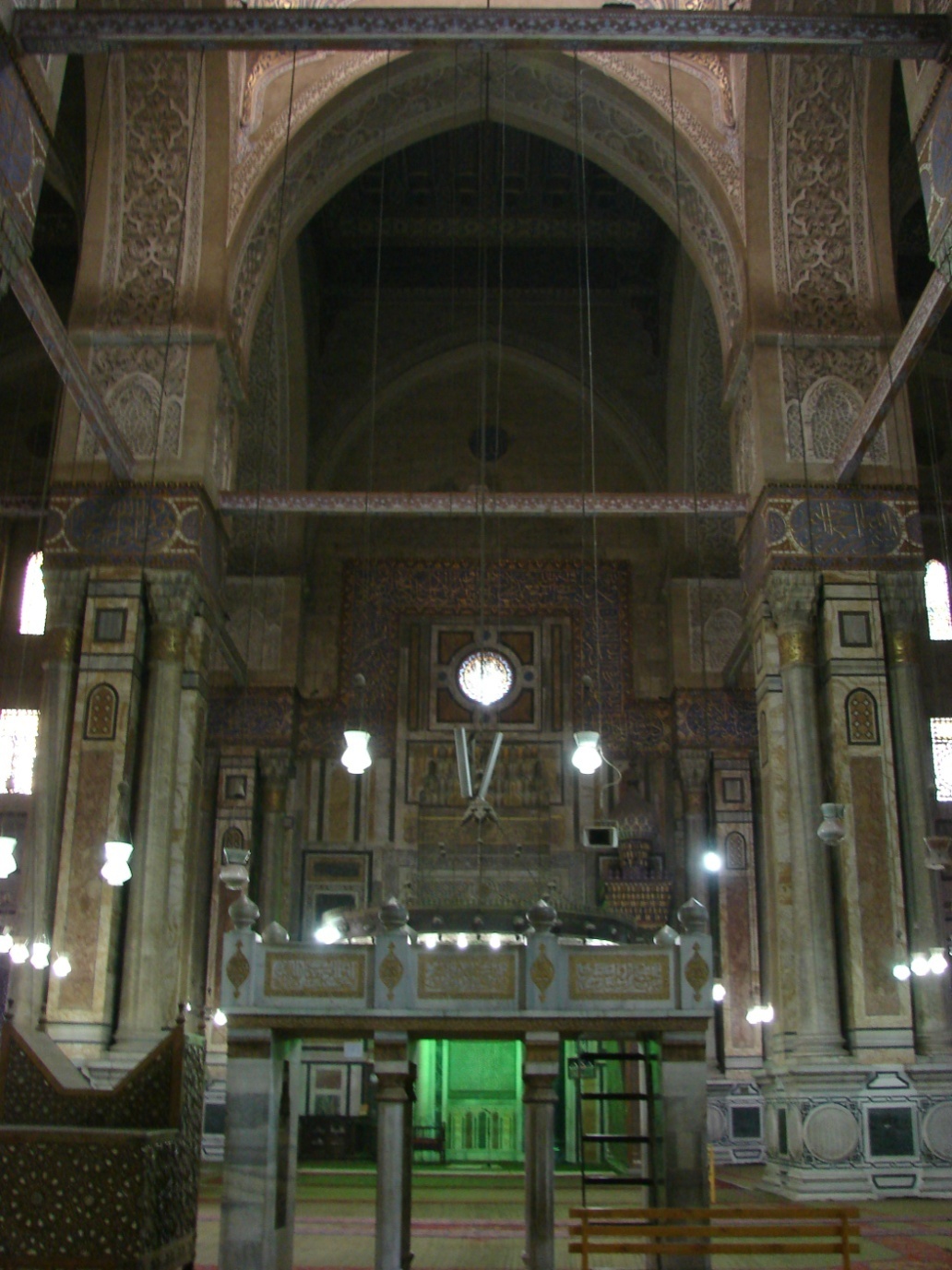 ARCO APUNTADO.Mezquita de  al-Rifá.El Cairo
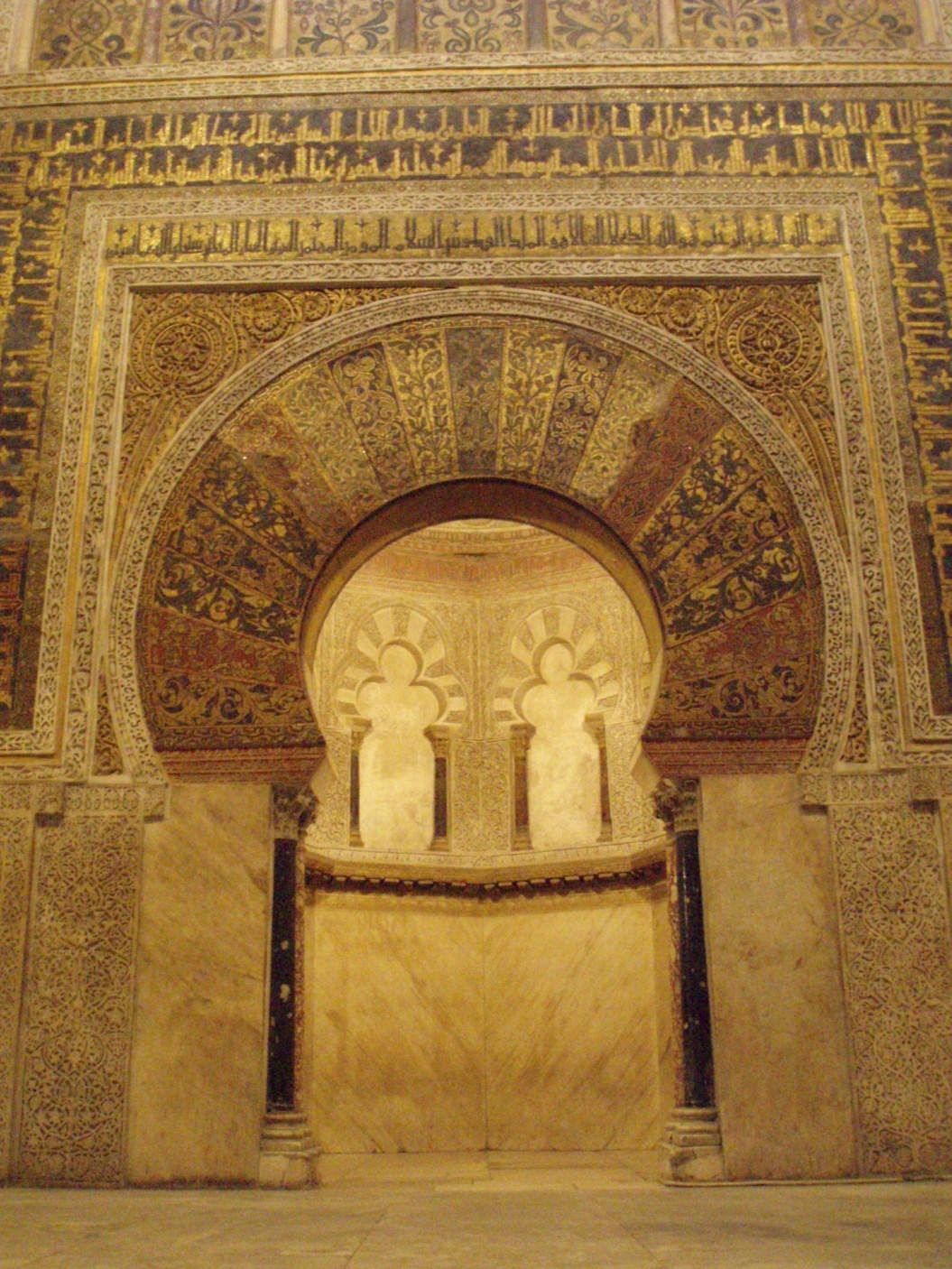 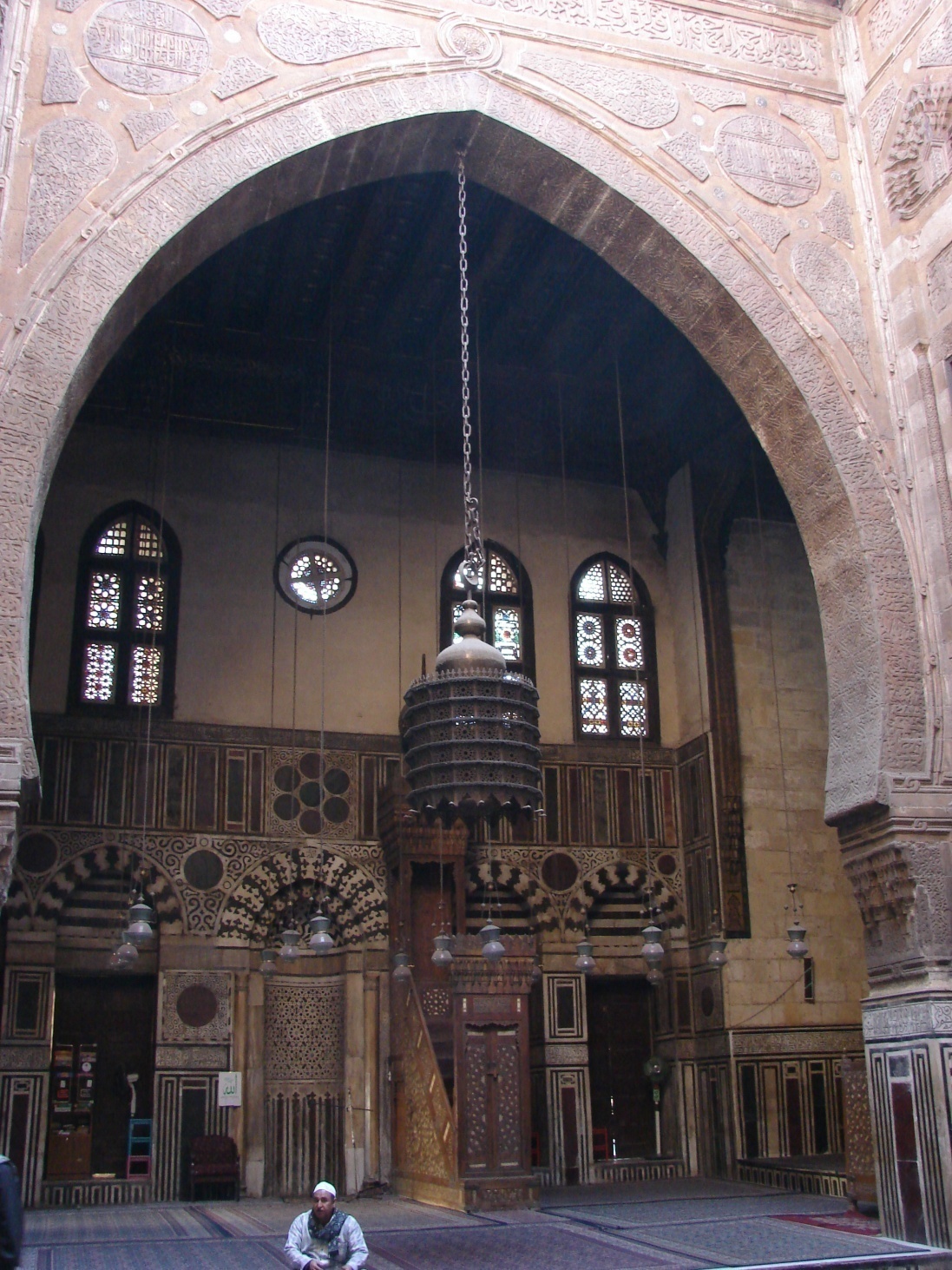 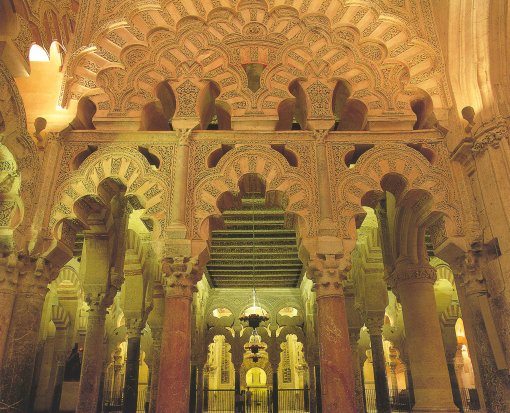 ARCO TUMIDO:
Apuntado de herradura
Mezquita Al Ghuri. 
El Cairo. Siglo IX
ARCO DE HERRADURA.Mihrab Mezquita deCórdoba
ARCOS LOBULADOS
Mezquita de Córdoba
CÚPULAS
Estrellada. Alhambra
De crucería califal. Córdoba
MOTIVOS DECORATIVOS. Horror al vacío caligráficos (epigráficos) vegetales (ataurique)geométricos(arabescos)
MOCÁRABES
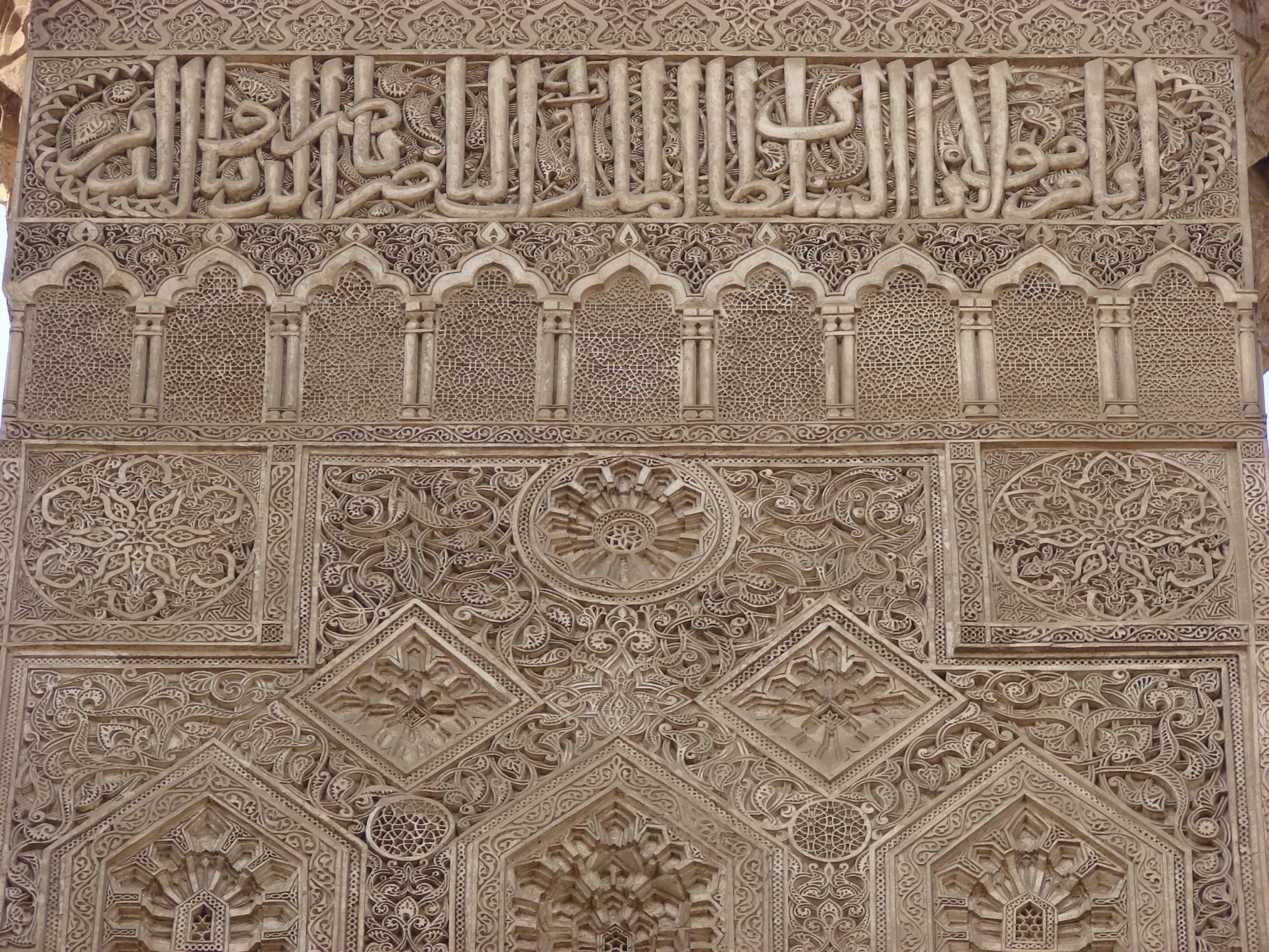 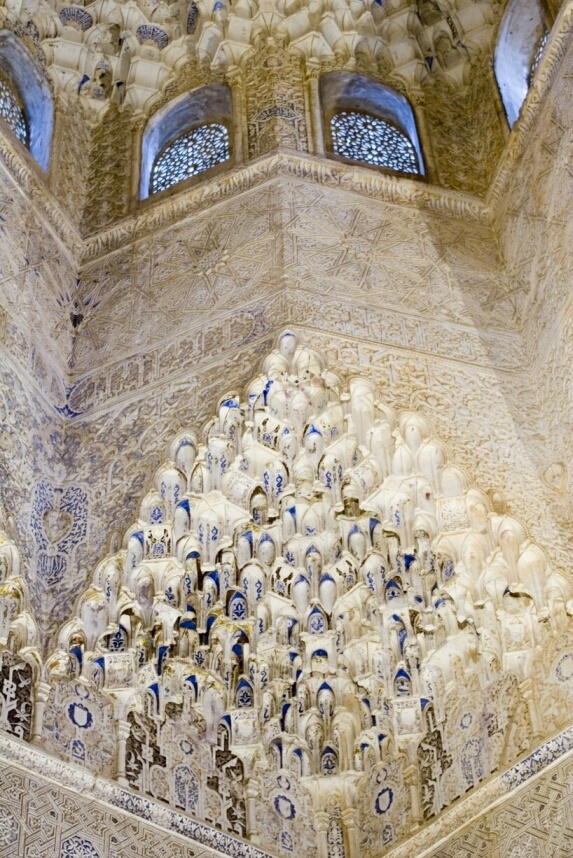 Inspirada, según la tradición, en la casa de Mahoma en La Meca, también se observan influencias de:
La basílica cristiana
El templo egipcio
LA MEZQUITA
Muro de la Qibla 2. Púlpito o al Mimbar 3. Mihrab
 4. Alminar 5. Haram 6. Fuente para las abluciones o Sabil
MEZQUITA DE DAMASCO
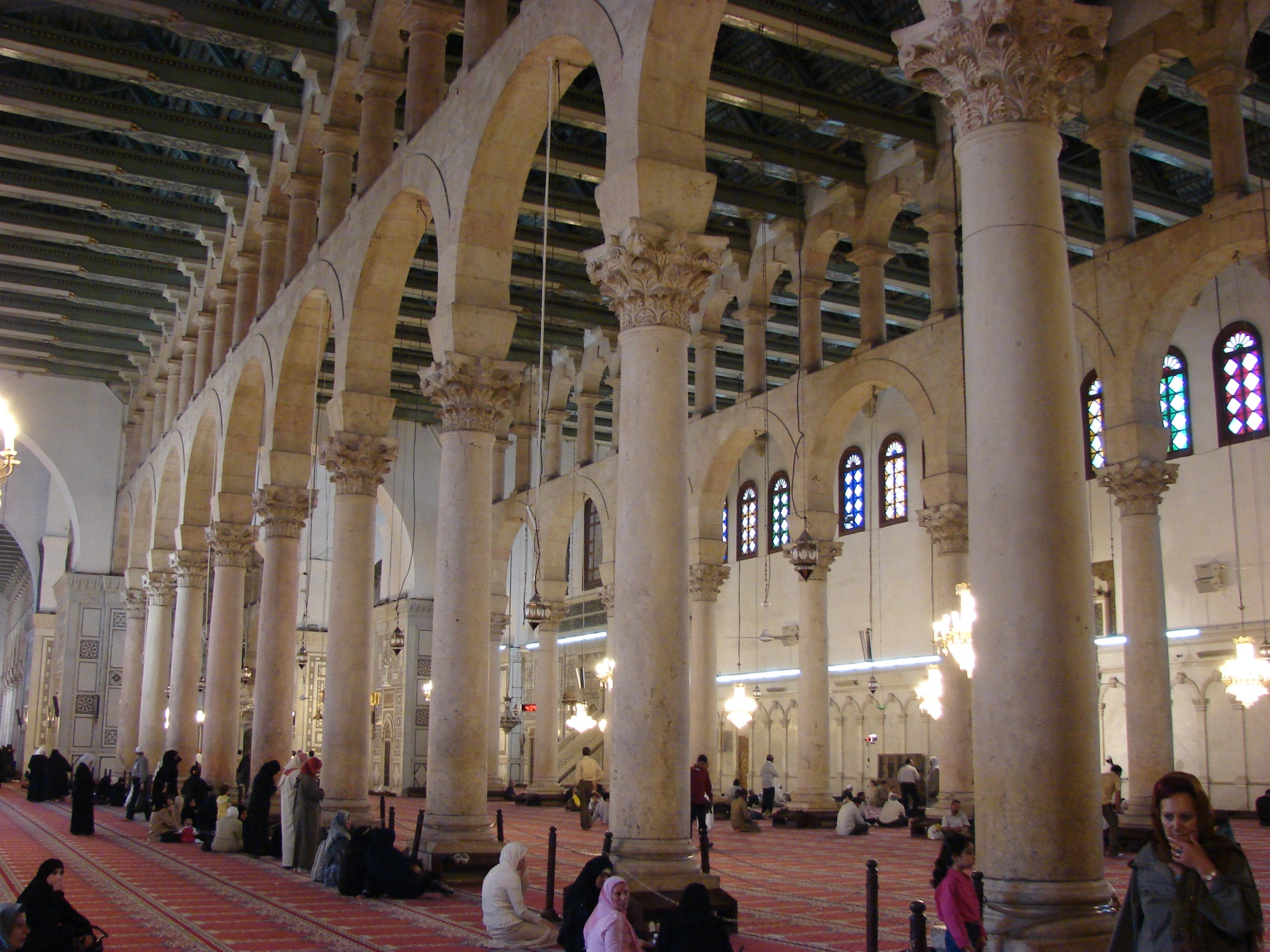 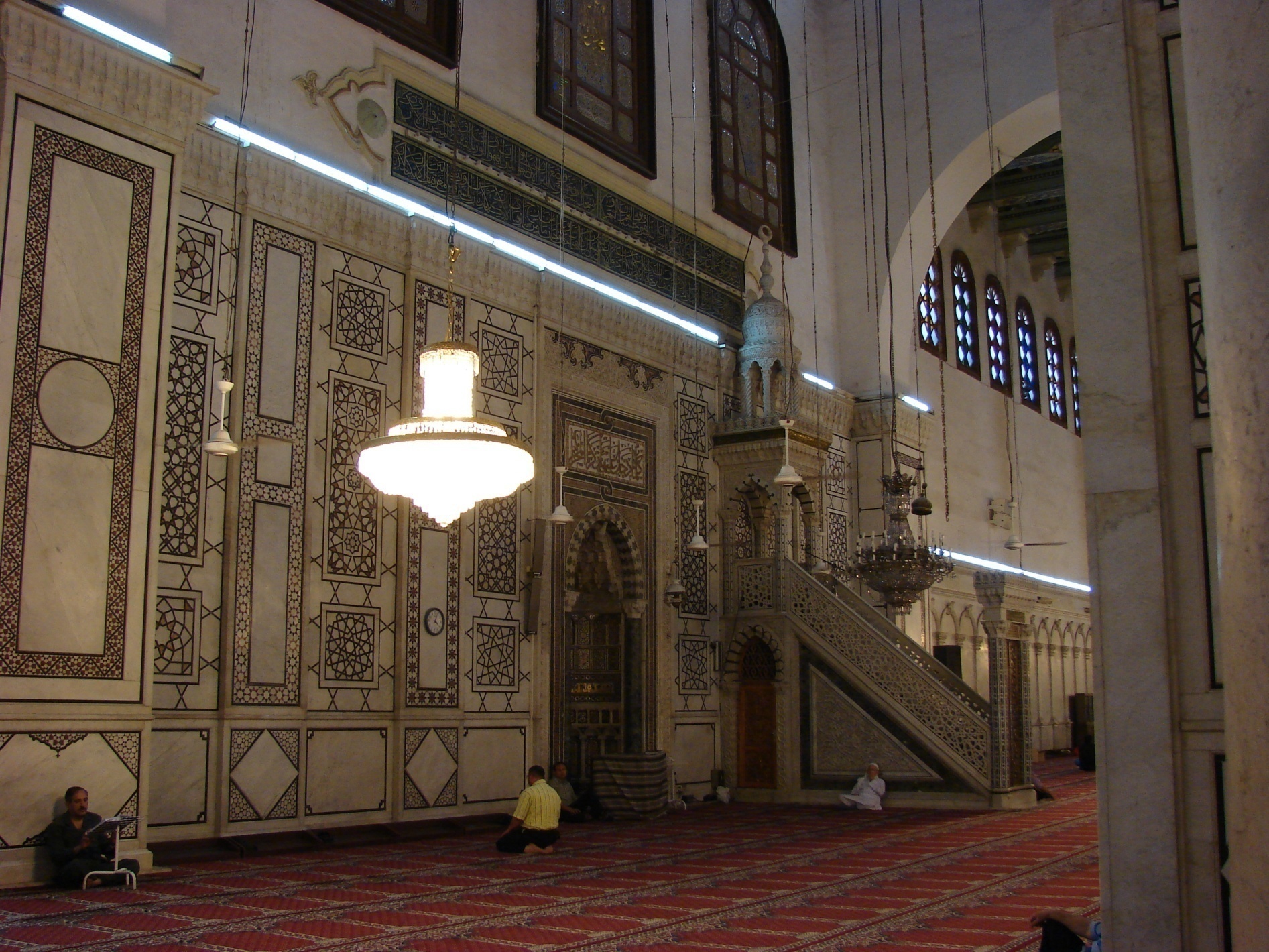 PERIODO OMEYA. CÚPULA DE LA ROCA
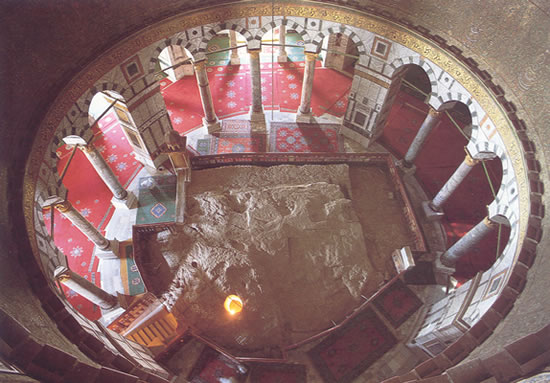 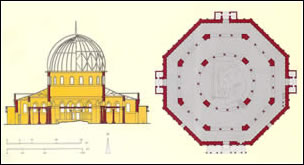 PERIODO ABBASÍ. MEZQUITA DE SAMARRA
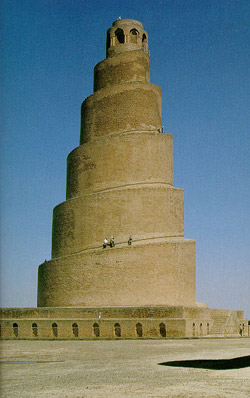 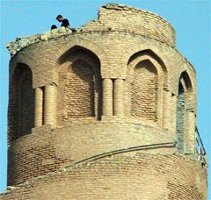 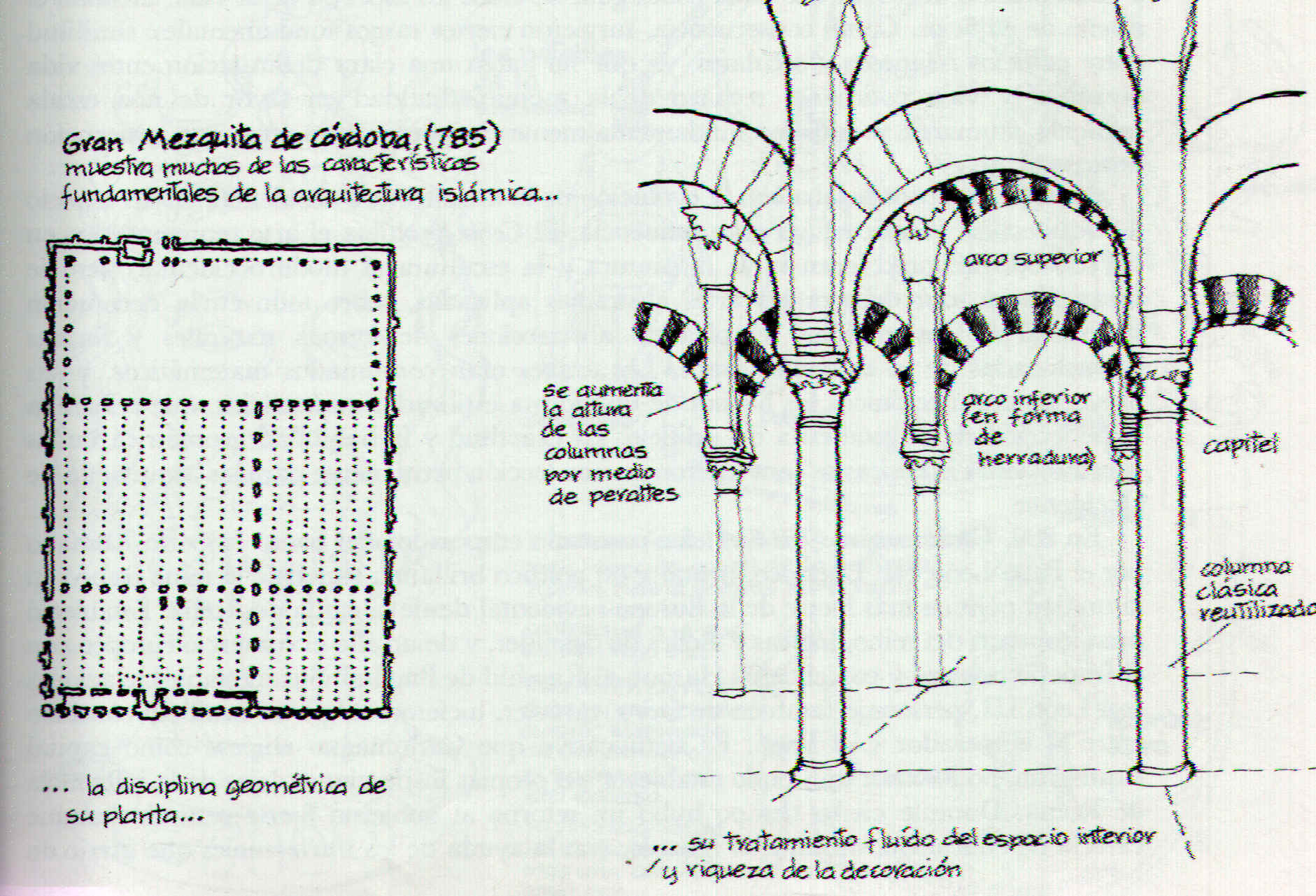 MIHRAB